Chapter 9 – Nervous System
A&P130 North-West College
Ms. Escoto
Organization of the Nervous System
Central nervous system (CNS)
Brain
Spinal cord
Peripheral nervous system (PNS)
All nerves
Autonomic nervous system (ANS)
Divisions of the Nervous System
Neurons
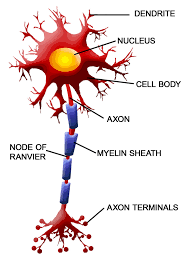 Two major types of cells are found in nervous tissue: neurons and glia. 
Neurons are nerve cells
Glia which are support cells
Cell body – main portion of cell, includes nucleus
Dendrites -  branchlike projections
Axon –elongated projection, wrapped in myelin, broken up by  Nodes of Ranvier.
Types of Neuron
Sensory Neuron
Motor Neuron
Interneuron
Glia – “glue”
Glia don’t specialize in transmitting impulses, they are a special type of supporting cells. Functions include: 
to surround neurons and hold them in place
to supply nutrients and oxygen to neurons 
To insulate one neuron from another.
Central Glia: vary in shape, include: 
astrocytes (attach neurons to small blood vessels), forming the blood-brain barrier. (BBB separates blood tissue and nervous tissue)
Microglia remain stationary, but in inflamed or degenerating brain tissue, enlarge and undergo phagocytosis. 
Oligodendrocytes – produce myelin sheath that envelops nerve fibers 
Peripheral Glia – Schwann cells glial cells that also form myelin sheaths but do so only in the peripheral nervous system.
Central Glia
Nerves and Tracts
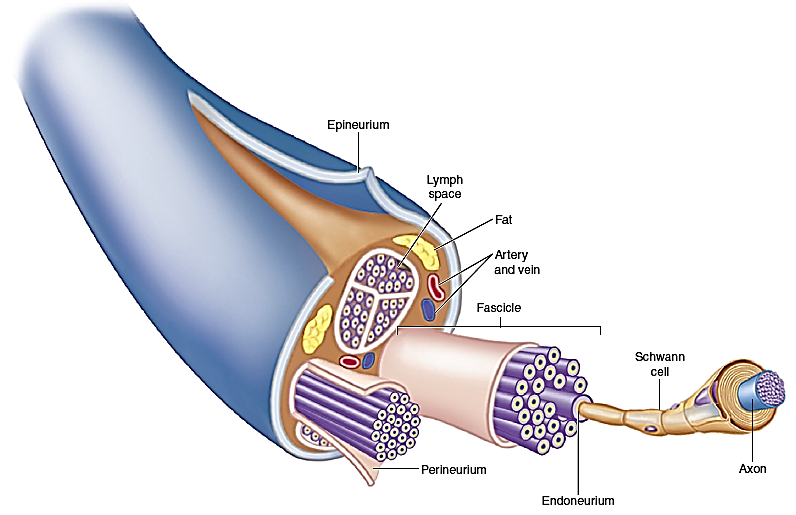 A nerve is a bundle of peripheral axons. It includes:
Tract: bundle of central axons
White Matter: tissue composed primarily of myelinated axons (nerves or tracts)
Gray matter: Tissue composed primarily of cell bodies and unmyelinated fibers. 
Nerve coverings include:
Endoneurium: Surrounds individual fibers within a nerve
Perineurium: Surrounds a group (fascicle) of nerve fibers
Epineurium: Surrounds the entire nerve
Nerve Signals
If impulses cease, life ceases. Only neurons can provide the rapid communication between cells that is necessary for maintaining life. 
Nerve impulses = action potentials. These impulses can travel trillions of routes and pathways because of the amount of neurons that exist in your body.
A basic type of neuron pathway is called a reflex arc and is essential to the nervous system. They travel in only one direction; starting in receptors and ending in muscle tissue. 
Two-neuron arc: sensory  neurons and motor neurons
Three-neuron arc: sensory neurons, interneurons, and motor neurons.
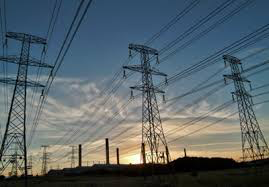 Knee-Jerk Reflex
Nerve Signals (start at 7:58)
Nerve Impulses
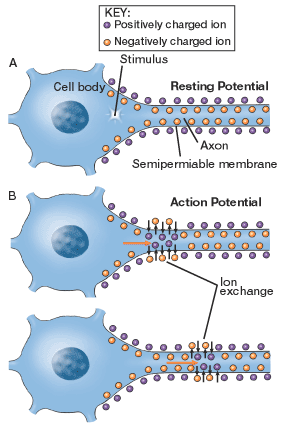 A nerve impulse is a self-propagating wave of electrical disturbance that travels along the surface of a neuron’s plasma membrane.
 They are initiated by a stimulus (pressure, temperature, chemical changes are all stimuli)
If the traveling impulse encounters a section of the membrane covered with insulating myelin, it simply “jumps” around the myelin to the next gap in the myelin sheath. 
This is called saltatory conduction and travels much faster than non-myelinated sections.
[Speaker Notes: The membrane of each resting neuron has a slight positive charge on the outside and a negative charge on the inside in a state called polarization. (excess of sodium ions Na+ on the outside of the membrane).
Stimulation occurs and Na+ channels open, rushing into the cell. The inside of the membrane becomes temporarily positive, while the outside becomes negative. This process is called depolarization.
The depolarized section of the membrane recovers in a process called repolarization. In doing this, depolarization has already stimulated Na+ channels in the next section of the membrane to open, causing a snowball-effect of nerve impulses down neurons.]
Saltatory Conduction
The Synapse
The synapse is the place where impulses are transmitted from one neuron to another.
The synapse is made of 3 structures:
Synaptic knob
Synaptic cleft
Plasma membrane
Neurotransmitters – bind to specific receptor molecules in the membrane of a postsynaptic neuron, opening ion channels and thereby stimulating impulse conduction by the membrane. They are the chemicals by which neurons communicate.
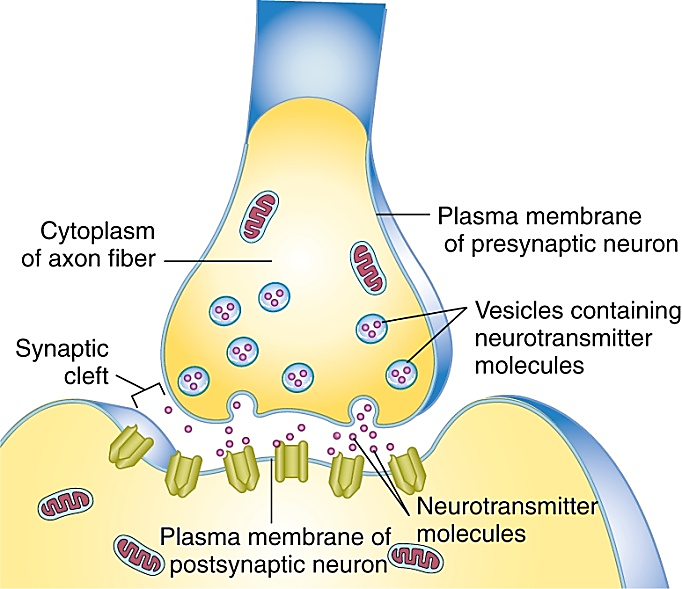 Neurotransmitters
Acetylcholine – AcH is responsible for much of the stimulation of muscles, including the muscles of the gastro-intestinal system. 
Norepinephrine – stress hormone
Dopamine -  neurotransmitter that affects your emotions, movements and your sensations of pleasure and pain
Serotonin – influences mood, sexual desire and function, appetite, sleep, memory and learning, temperature regulation, and some social behavior.
Endorphins - interact with the opiate receptors in the brain to reduce our perception of pain and act similarly to drugs such as morphine and codeine.
Divisions of the Nervous System
Divisions of the Brain (CNS)
Brainstem
Cerebellum
Includes the Medulla oblongata, pons, and midbrain.
Function as two way conduction paths.
Many important reflex centers lie in the brainstem. 
Reflex centers are controlled here!
Cardiac, respiratory, vasomotor.
The Cerebellum is second largest part of the brain. Allows huge amount of information processing.
Essential part in the production of normal movements. Produces smooth, coordinated movements and maintains equilibrium, and sustains normal postures.
[Speaker Notes: Brainstem: sensory fibers conduct impulses up from the spinal cord to other parts of the brain, and motor fibers conduct impulses down from the brain to the spinal cord.]
Divisions of the Brain (CNS)
Diencephalon
Cerebrum
It consists of three major structures:
Hypothalamus
Thalamus
Pineal Gland
Acts as the major center for controlling the ANS and helps control the functioning of internal organs.
Controls hormone secretion.
Controls body temperature, appetite, wakefulness, and pleasure.
The cerebrum is the largest and uppermost part of the brain. 
Cerebrum controls consciousness, thinking, memory, sensations, emotions, and willed movements.
[Speaker Notes: Cerebrum: Neurons of the cerebrum do not function alone but function with many other neurons in many other parts of the brain and in the spinal cord.]
Find the brainstem and  cerebellum.
The Cerebrum
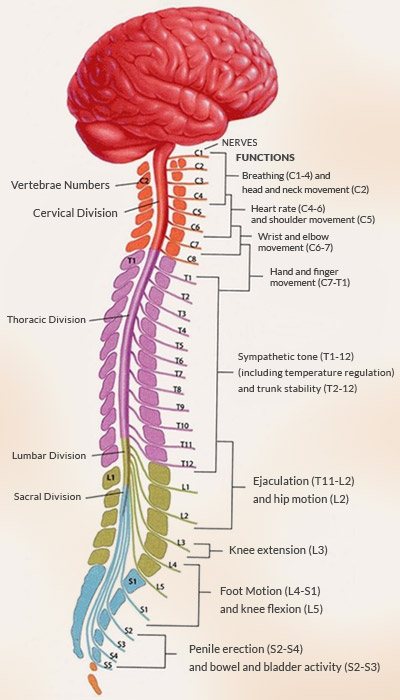 Function of the Spinal Cord (CNS)
The spinal cord contains centers for thousands of reflex arcs. Primary reflex center!
The spinal cord carries impulses to and from the brain. 
If an injury cuts the spinal cord all the way across, impulses can no longer travel to the brain from any part of the body located below the injury, nor can they travel from the brain down to these parts.
Nerves of the Peripheral Nervous System (PNS)
Cranial Nerves
Spinal Nerves
Twelve pairs: Attached to undersurface of the brain.
Connect the brain with the neck and structures in the thorax and abdomen.
31 pairs: Contain dendrites of sensory neurons and axons of motor neurons
Conduct impulses necessary for sensations and voluntary movements
Dermatome: Skin surface area applied by a single cranial or spinal nerve.
Cranial Nerves
Autonomic Nervous System (still PNS)
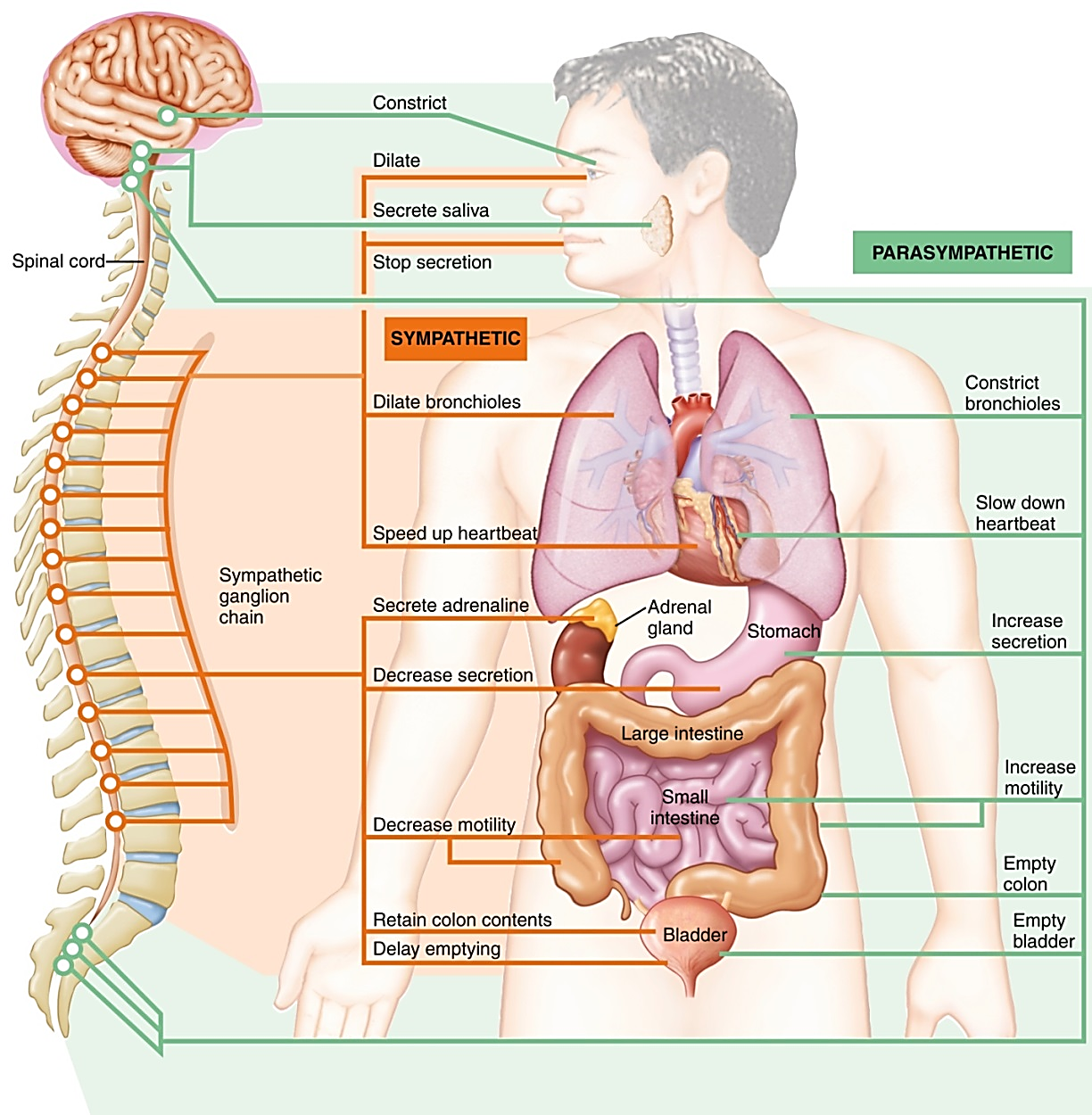 The ANS consists of motor neurons that conduct impulses from the CNS to cardiac muscle, smooth muscle, and glandular epithelial tissue; regulates the body’s automatic or involuntary functions. 
Functional anatomy:
Preganglionic autonomic neurons (neurons of CNS) conduct impulses from spinal cord or brainstem to autonomic ganglion (neurons of PNS) called postganglionic neurons. 
Postganglionic neurons effect organs such as the heart, the intestines, the lungs, etc.
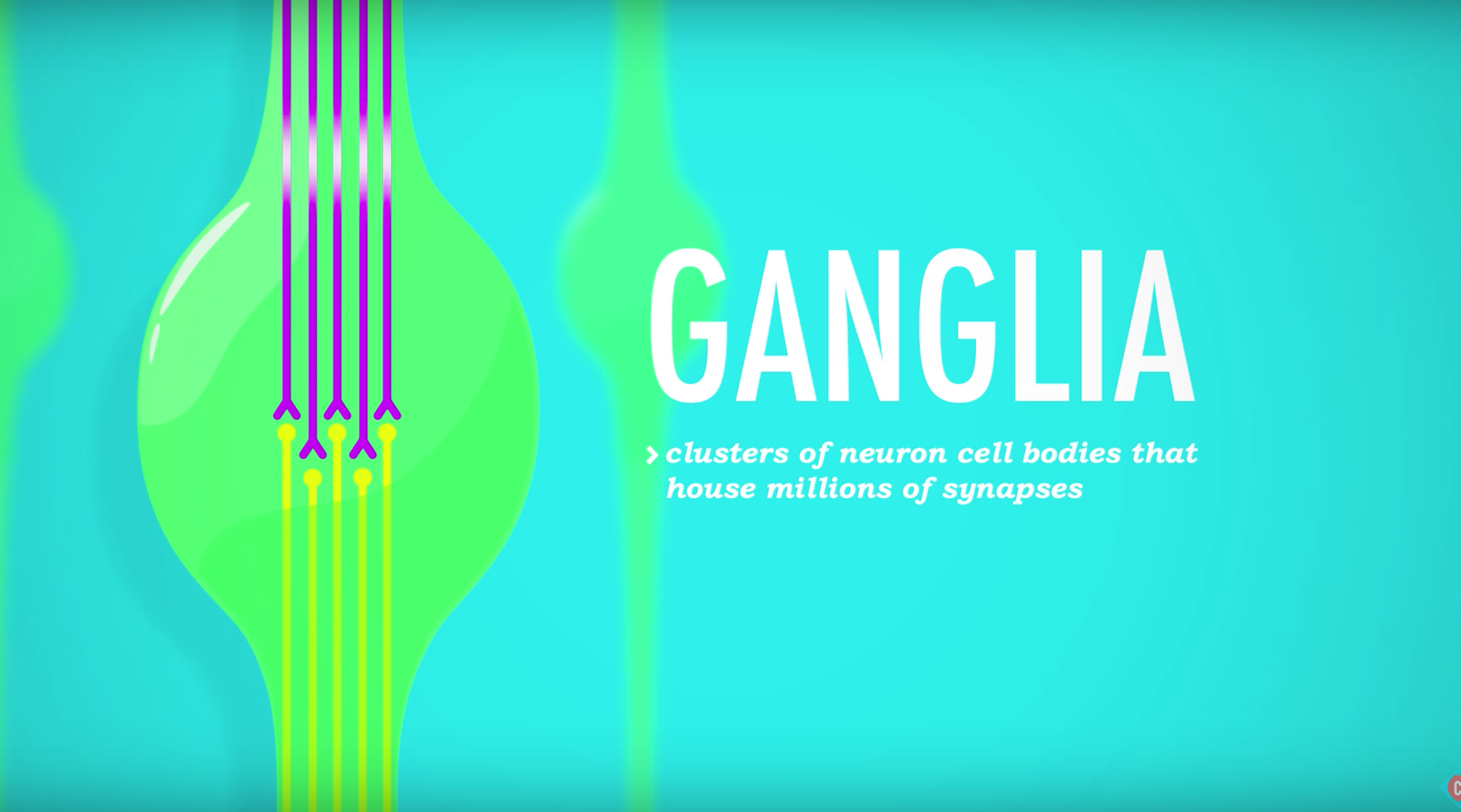 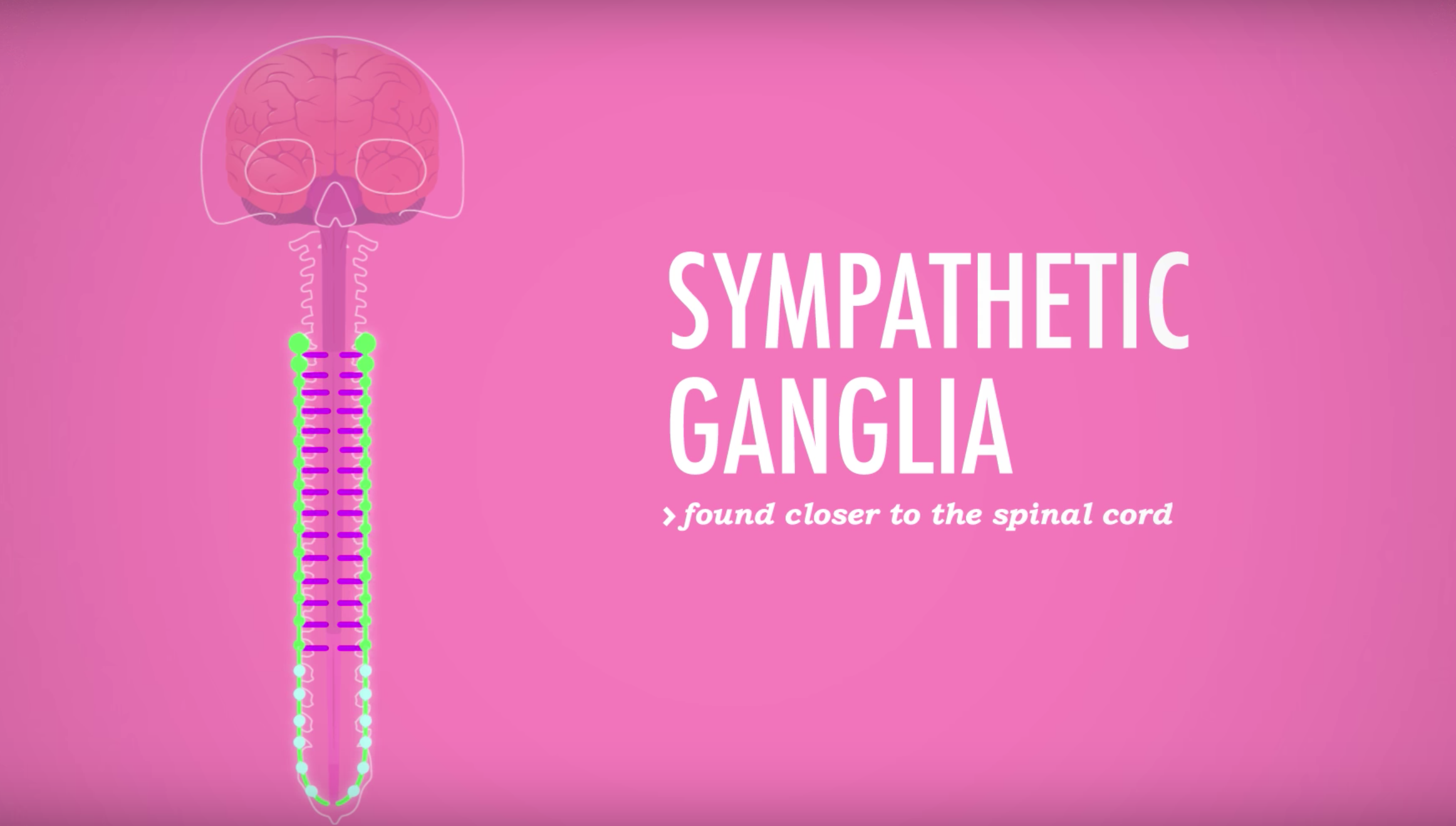 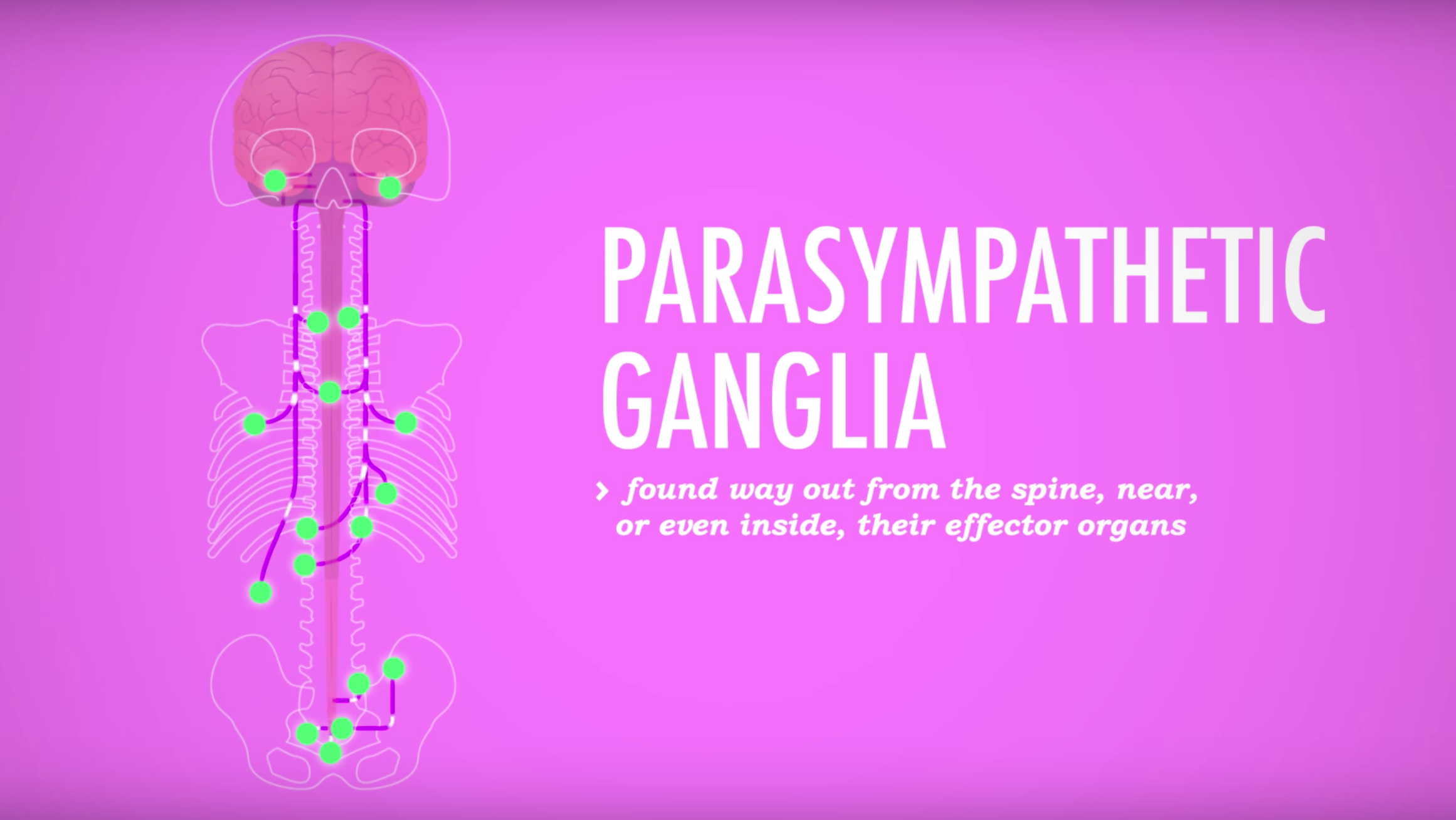 Preganglionic cells – release ACh Postganglionic – in Parasympathetic release ACh, in Sympathetic release norepinephrine
Functions of the Sympathetic and Parasympathetic Division (still PNS)
Sympathetic Division
Functions as an emergency system
When we are under stress, sympathetic impulses increase to many effectors and produce rapid changes within our bodies. 
Fight or flight response
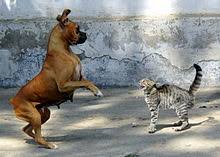 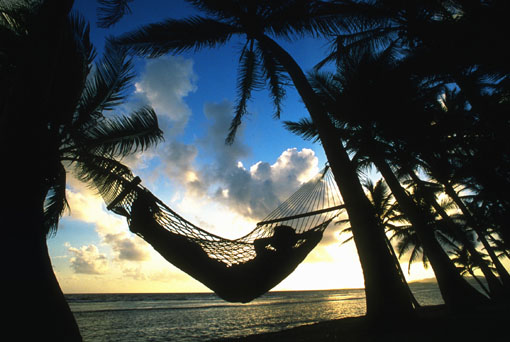 Functions of the Sympathetic and Parasympathetic Division (Still PNS)
PARASYMPATHETIC DIVISION
The parasympathetic system dominates control of many visceral effectors under normal conditions. 
These impulses tend to slow heartbeat, increase peristalsis, and increase secretion of digestive juices and insulin. 
It’s a counterbalancing act with the sympathetic function.
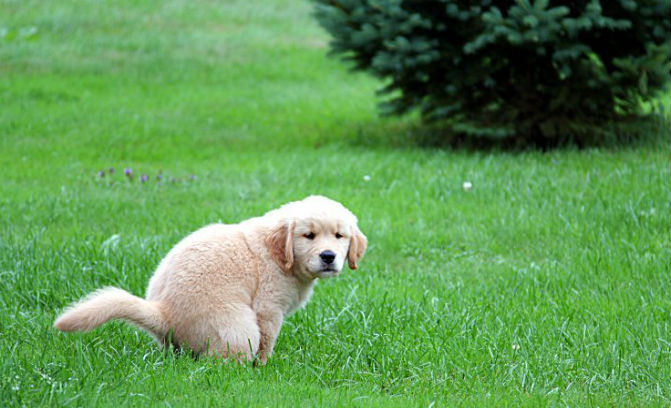 Autonomic Neurotransmitters
Cholinergic fibers
Preganglionic axons of parasympathetic and sympathetic systems and parasympathetic postganglionic axons release acetylcholine
Adrenergic fibers
Axons of sympathetic postganglionic neurons release norepinephrine (noradrenaline)
Autonomic Nervous System
Autonomic nervous system as a whole
Regulates the body’s automatic functions in ways that maintain or quickly restore homeostasis
Many visceral effectors are doubly innervated (that is, they receive fibers from parasympathetic and sympathetic divisions and are influenced in opposite ways by the two divisions)